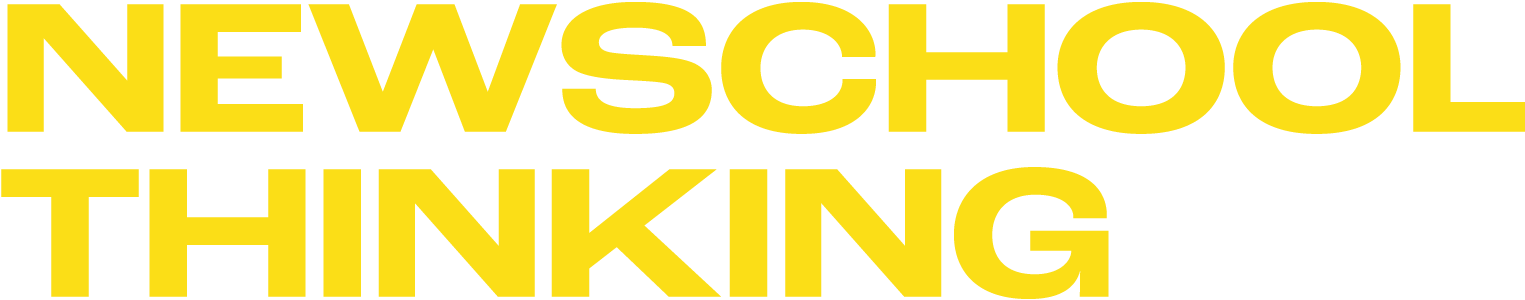 PRESENTATION TITLE
CONTEXT CONTEXT CONTEXT
Name / Date
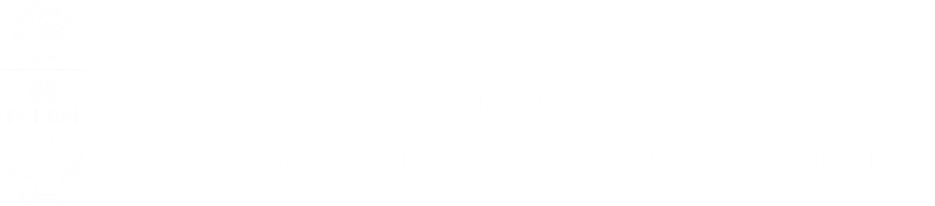 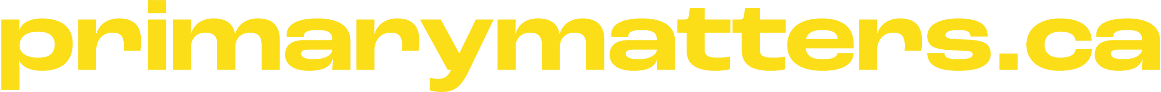 [Speaker Notes: This is an example image only. Please replace images throughout this template with images relevant for your presentation.]
Key Point
Presentations are communication tools that can be demonstrations.
TITLE / TOPIC / CONTENTS
Key Point
Presentations are communication tools that can be demonstrations.
Key Point
Presentations are communication tools that can be demonstrations.
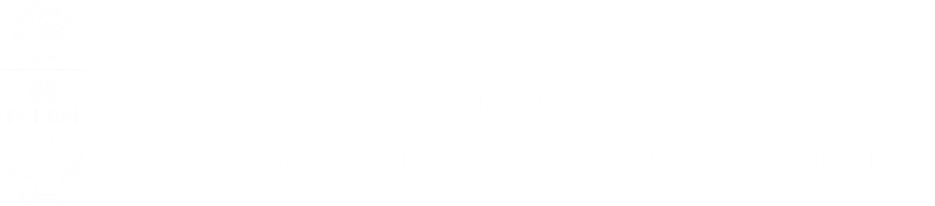 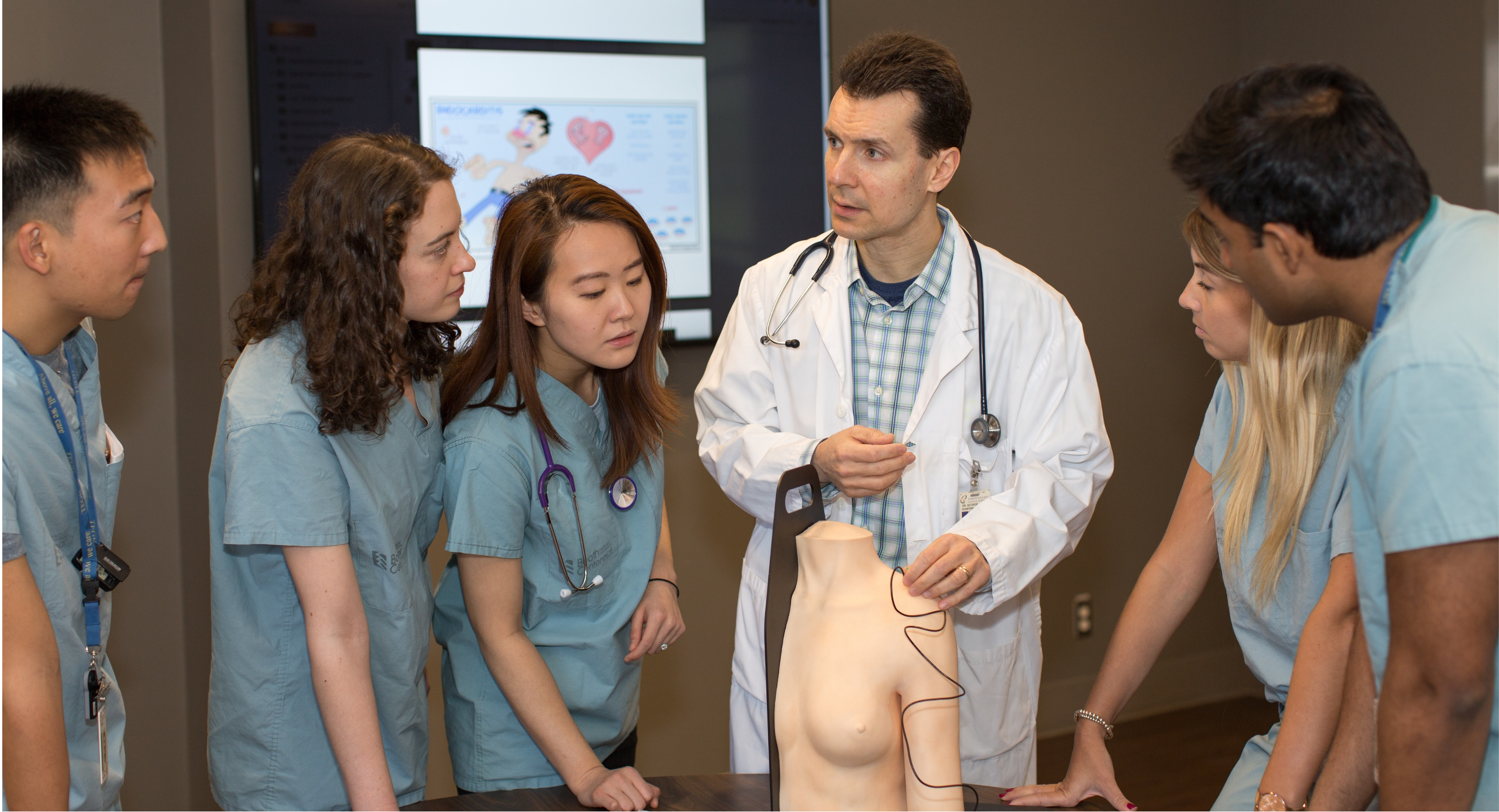 Sub-heading
Point 1
Point 2
Point 3
TITLE
[Speaker Notes: This is an example image only. Please replace images throughout this template with images relevant for your presentation.]
TITLE/TOPIC
Point 1
Point 2
Point 3
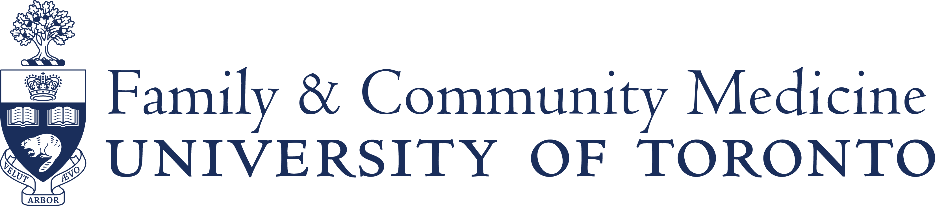 TITLE/TOPIC
Point 1
Point 2
Point 3
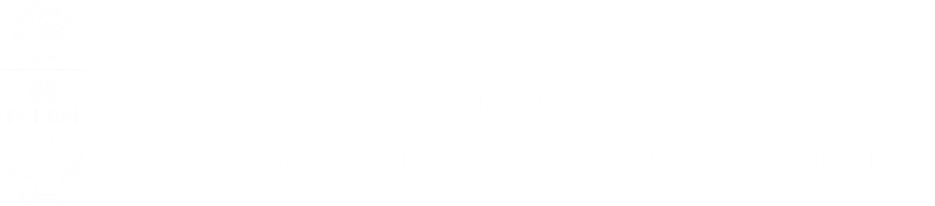 KEY POINTS
Accessible Help
Spreading the Word
Spreading the Word
Spreading the Word
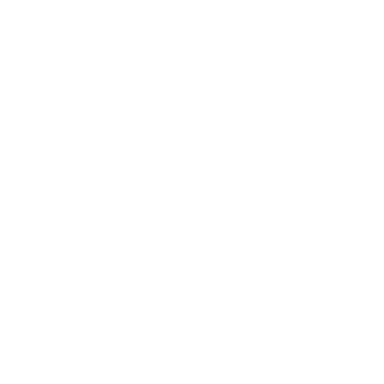 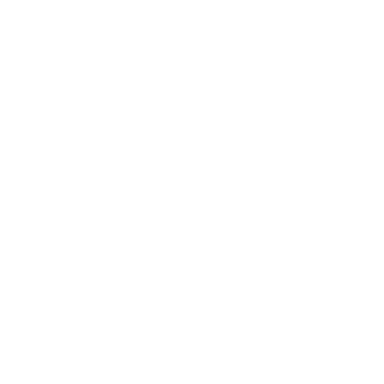 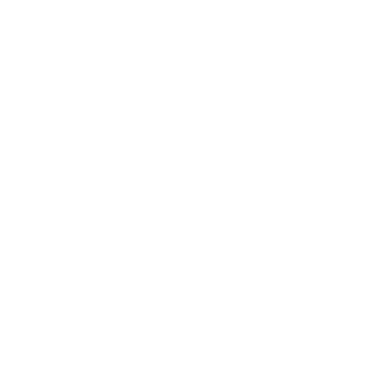 To create a stunning presentation, it's best to simplify your thoughts.
Simplify your thoughts to create a stunning presentation.
Simplify your thoughts to create a stunning presentation.
Simplify your thoughts to create a stunning presentation.
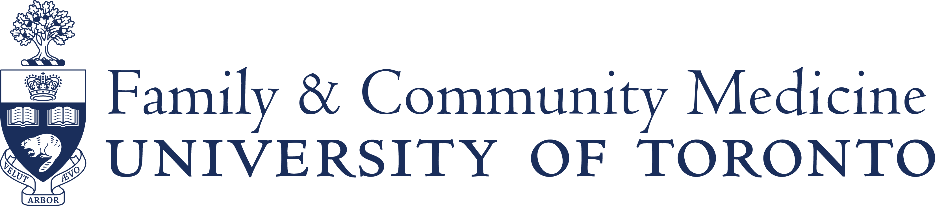 [Speaker Notes: More icons can be found on PowerPoint at Insert > Icons]
TITLE/TOPIC
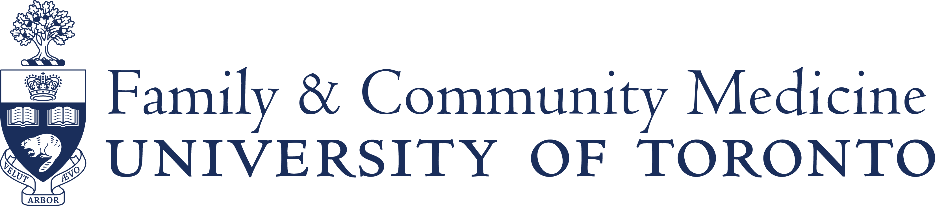 [Speaker Notes: Sample table]
TITLE/TOPIC
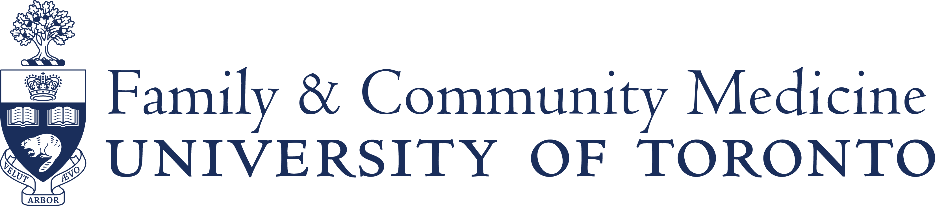 [Speaker Notes: Sample graph]
TITLE/TOPIC
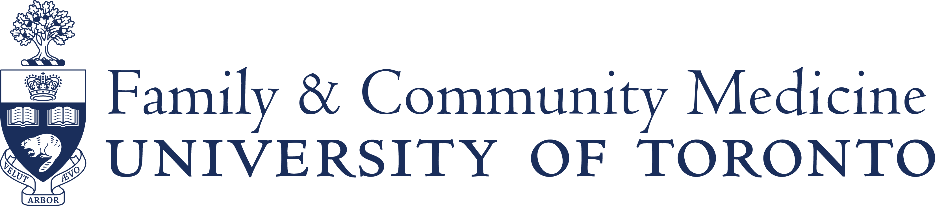 [Speaker Notes: Sample graph]
TITLE/TOPIC
Step 1
Presentations are communication tools that can be demonstrations.


To create a stunning presentation, it's best to simplify your thoughts.
Step 2
Step 3
Presentations are communication tools that can be demonstrations.


To create a stunning presentation, it's best to simplify your thoughts.
Presentations are communication tools that can be demonstrations.


To create a stunning presentation, it's best to simplify your thoughts.
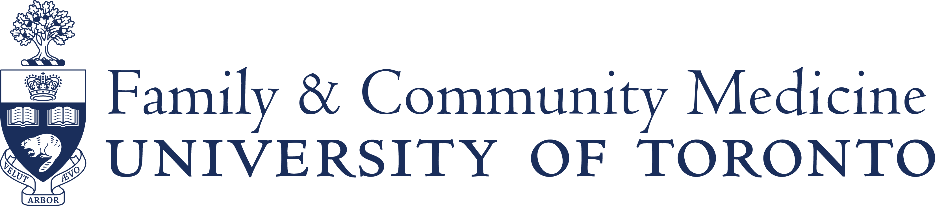 [Speaker Notes: Sample flow chart]
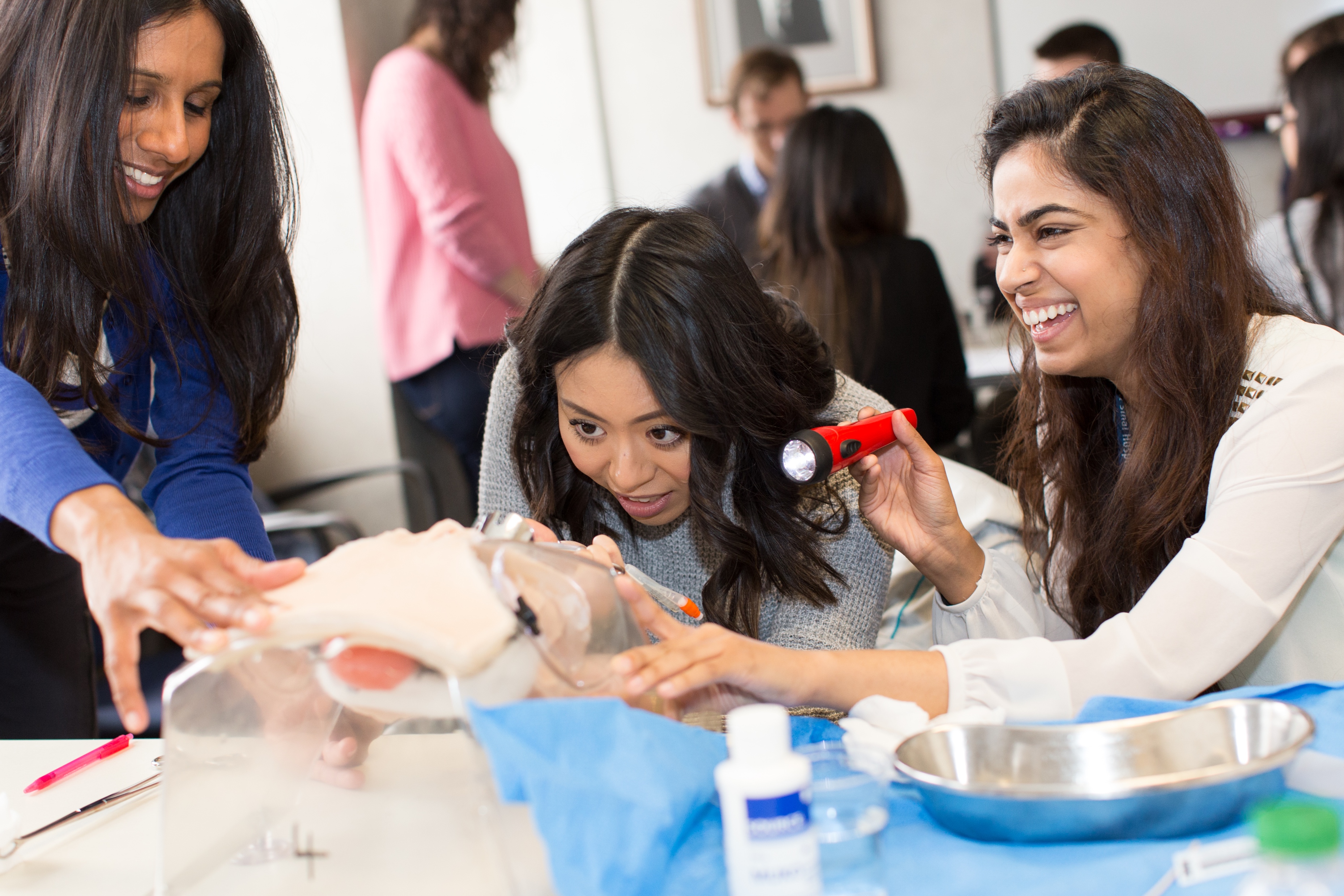 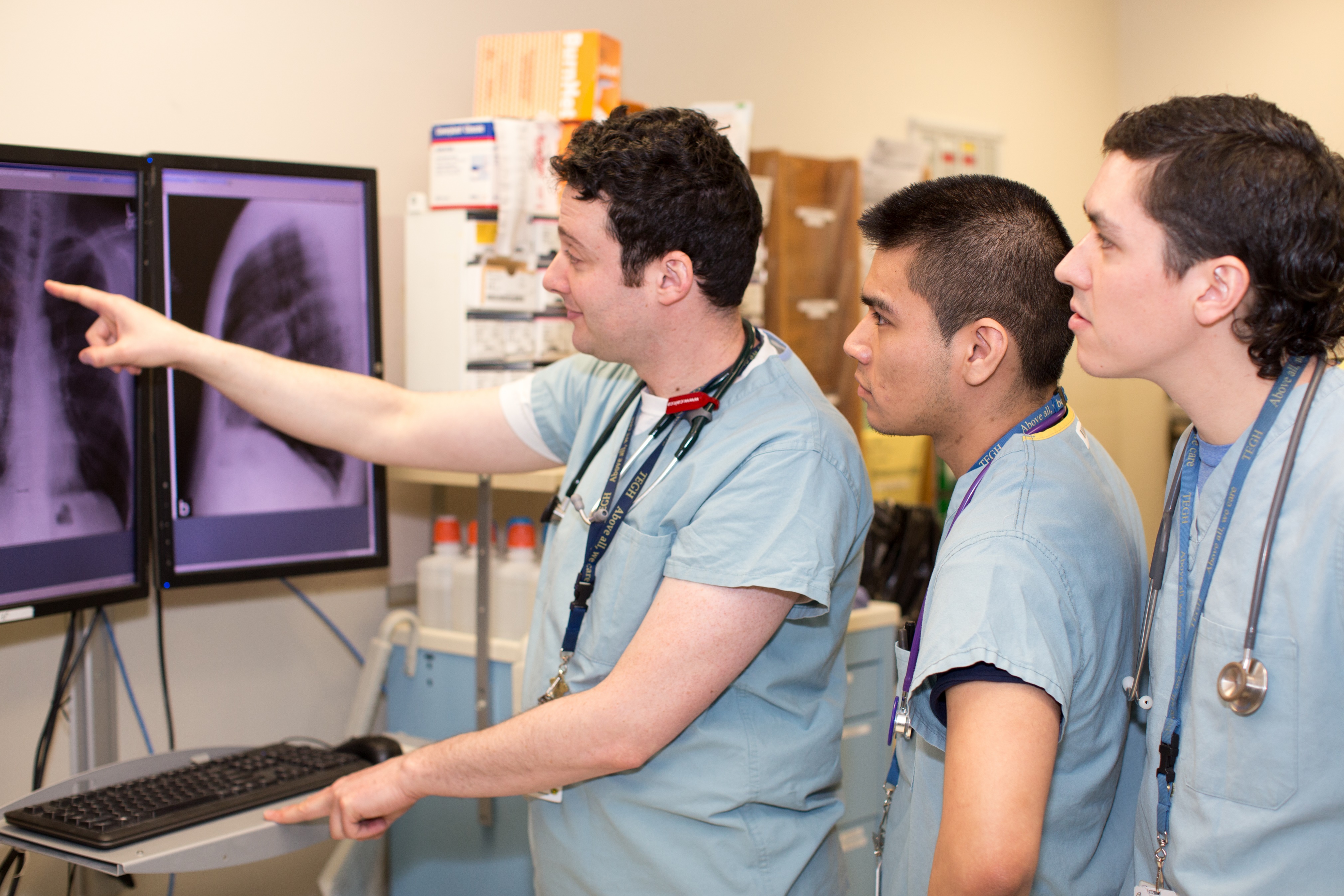 KEY CONCEPT 
KEY CONCEPT
KEY CONCEPT
[Speaker Notes: This is an example image only. Please replace images throughout this template with images relevant for your presentation.]
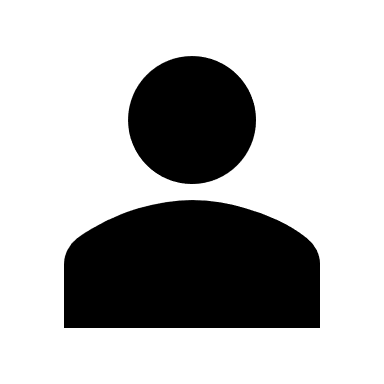 “LEARNER QUOTE, LEARNER QUOTE, LEARNER QUOTE, LEARNER QUOTE, LEARNER QUOTE, LEARNER QUOTE, LEARNER QUOTE, LEARNER QUOTE, LEARNER QUOTE”
Please replace with a picture of the person quoted (with their approval).
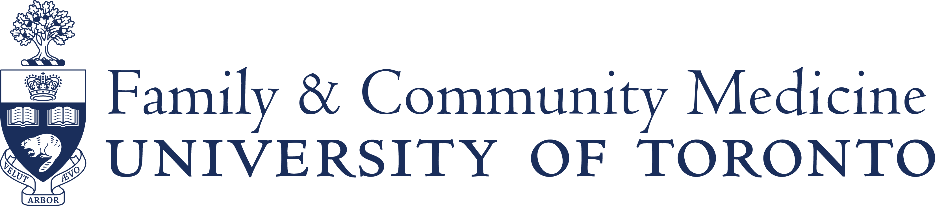 [Speaker Notes: This is an example image only. Please replace with relevant image for your presentation. Request permission from those depicted where needed.]
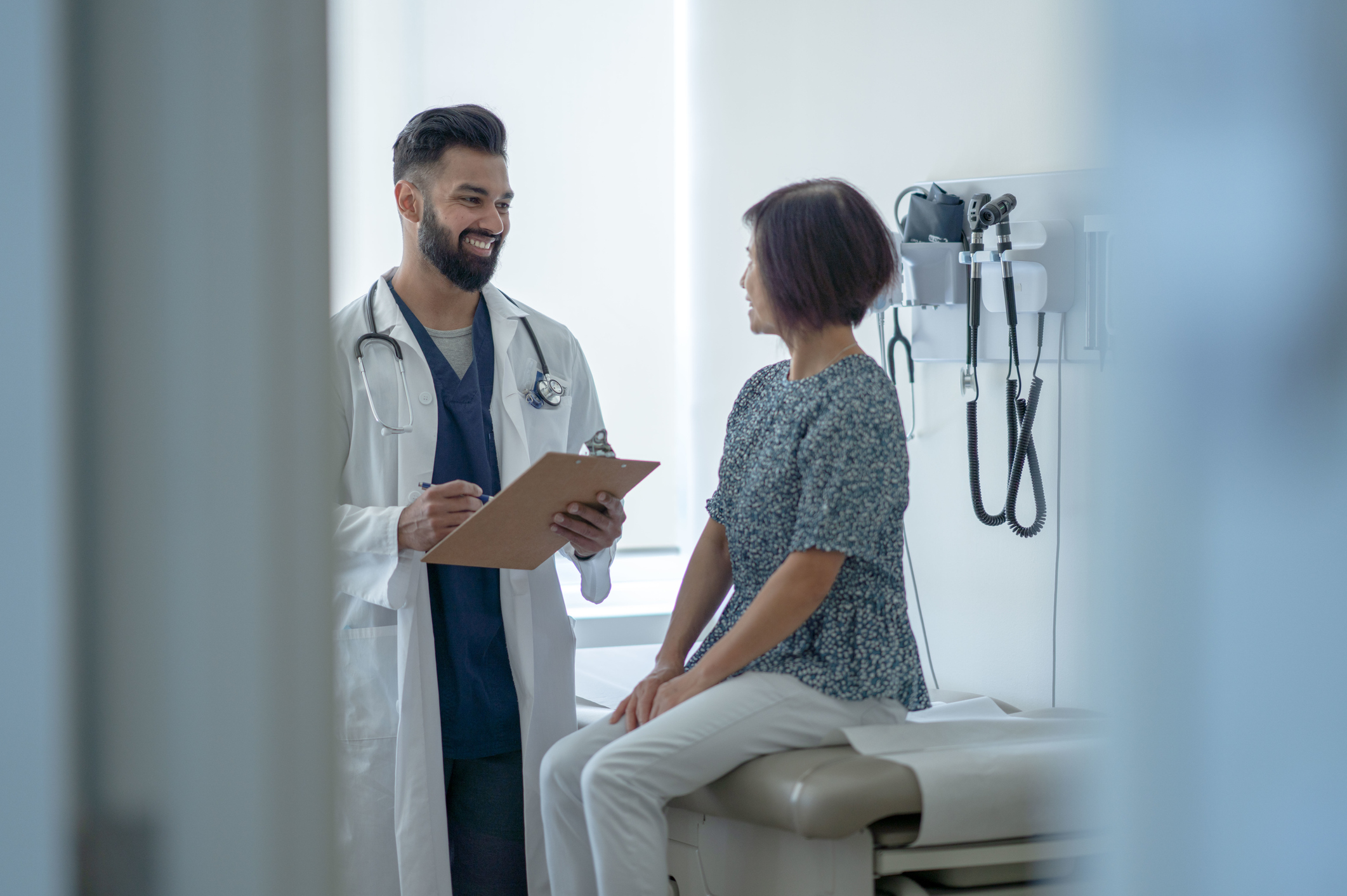 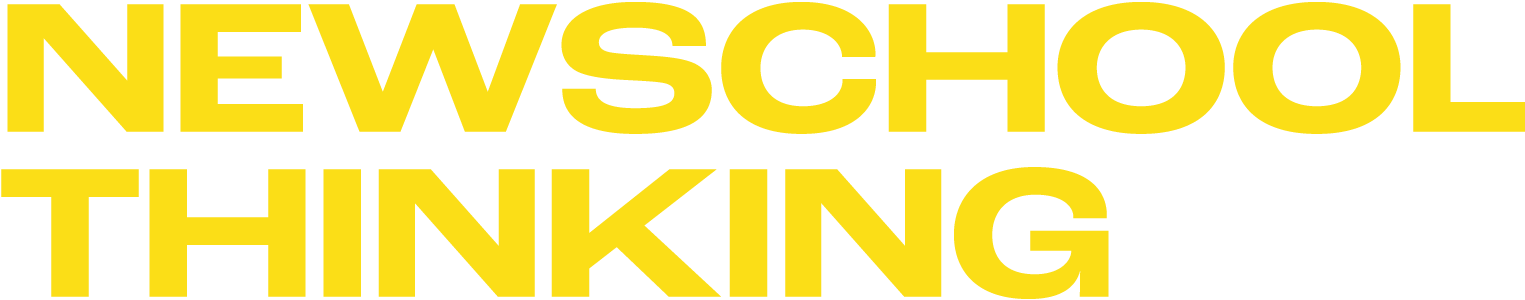 Thank you!
Questions?
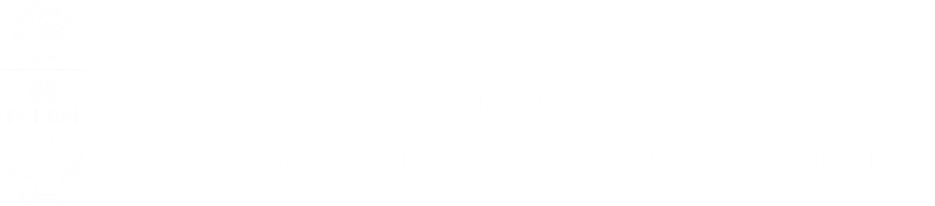 [Speaker Notes: This is an example image only. Please replace images throughout this template with images relevant for your presentation.]